An Overview of Data Warehousing and OLTP Technology
Slides based on those originally by: Parminder Jeet Kaur
Data Warehouse Motivation
Businesses have a lot of data, operational data and facts.
Data is usually in different databases and in different physical places.

Decision makers need to access information (data that has been summarized) virtually on the single site.
Access needs to be fast regardless of the size of data, and how data’s age.
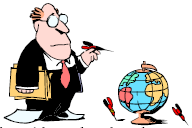 What is Decision Support
Information system that supports business/organization decision making activities.
Decision support systems usually require consolidating data form many heterogeneous sources: these might include external sources.
Decision support’s data is maintained separately from organization’s operational database
Ex. stock market feeds
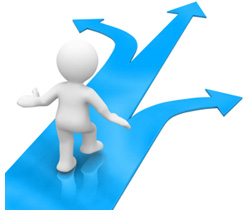 What is a Data Warehouse
“A data warehouse is a subject-oriented, integrated, time-variant, and nonvolatile collection of data in support of management’s decision-making process.”
Subject-oriented: organized around major subjects
Integrated: multiple heterogeneous data sources
Time-variant: contains element of time implicitly or explicitly
Non-volatile: stored separately for long time

Data warehousing: Process of constructing and using data warehouse
[Speaker Notes: Major subjects like product, sales, customer etc.]
Discussion
How does the heterogeneity in data warehouses differ from the topics that we've discussed in data integration?  
What are some applications that you would use data integration for?  A data warehouse? 
Can you think of any applications for which both would be a good solution?
OLAP vs OLTP
Why do we separate Data Warehouses from Databases?Performance
OLAP requires special data organization that supports multidimensional views
OLAP queries would degrade operational DB
OLAP is read only
No concurrency control and recovery
OLAP
EXTERNAL DATA SOURCES
Data WarehousingArchitechure
EXTRACT
TRANSFORM
      LOAD
   REFRESH
DATA
WAREHOUSE
Metadata
Repository
SUPPORTS
DATA
MINING
Multidimensional Data Model
The main relation, which relates dimensions to a measure via references called foreign keys, is called the fact table.
Each dimension can have additional attributes and an associated dimension table.
Attributes can be numeric, categorical, temporal, counts, sums
Fact tables are much larger than dimensional tables.
There can be multiple fact tables.
You may wish to have many measures in the same fact table.
Dimension hierarchies
For each dimension, the set of values can be organized in a hierarchy:
State
County
Gender
Age
Category
Color
City
Customer
Store
Item
DW Design Methodology: Star Schema
Most DWs use a star schema to represent the multi-dimensional data model
Data warehouses consist of a small number of fact tables and a separate table for each dimension
Each tuple in fact-table consists of a pointer to each of the dimension-tables
Each dimension table consists of columns that correspond to attributes of the dimension
[Speaker Notes: ER diagrams are inappropriate for DSS where speed of data retrieval is more important than the efficiency of data manipulations]
Star Schema Example
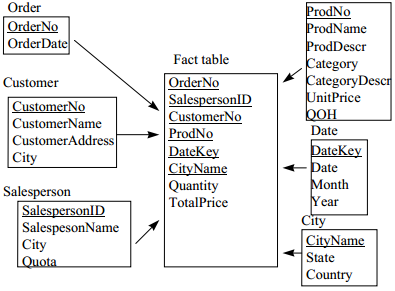 Links between the fact-table in the center and the dimension-tables form a shape like a STAR
Discussion
Do you think that star schemas are more useful in data warehouses than in RDBMSs?  Why or why not?
DW Design Methodology: Snowflake Schema
Centralized fact table connected to multiple dimensions
Dimension table are normalized into multiple related table



Adds complexity to source query joins
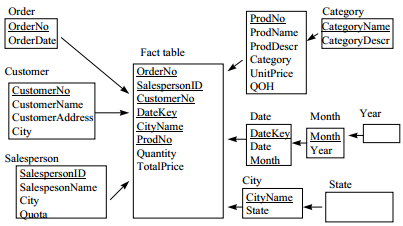 [Speaker Notes: In the snowflake schema, dimensions are normalized into multiple related tables, whereas the star schema's dimensions are denormalized with each dimension represented by a single table (Wikipedia)]
Materialized Views
DW queries require summary data 
In addition to indices, materializing summary data can accelerate common queries

Challenges in exploiting materialized views:
Identify the views to materialize
Exploit materialized views to answer queries
Efficiently update the materialized views during load and refresh
[Speaker Notes: Physical database tuning
DW requires highly efficient access method and query processing techniques
Physical design problem: 
Choosing which indices to build, Choosing which view to materialized]
Discussion
The warehousing systems are tuned in many different ways (query operators, storage schemas, etc.). Which tuning do you expect to be most critical to the performance/maintainability of these systems? Why?